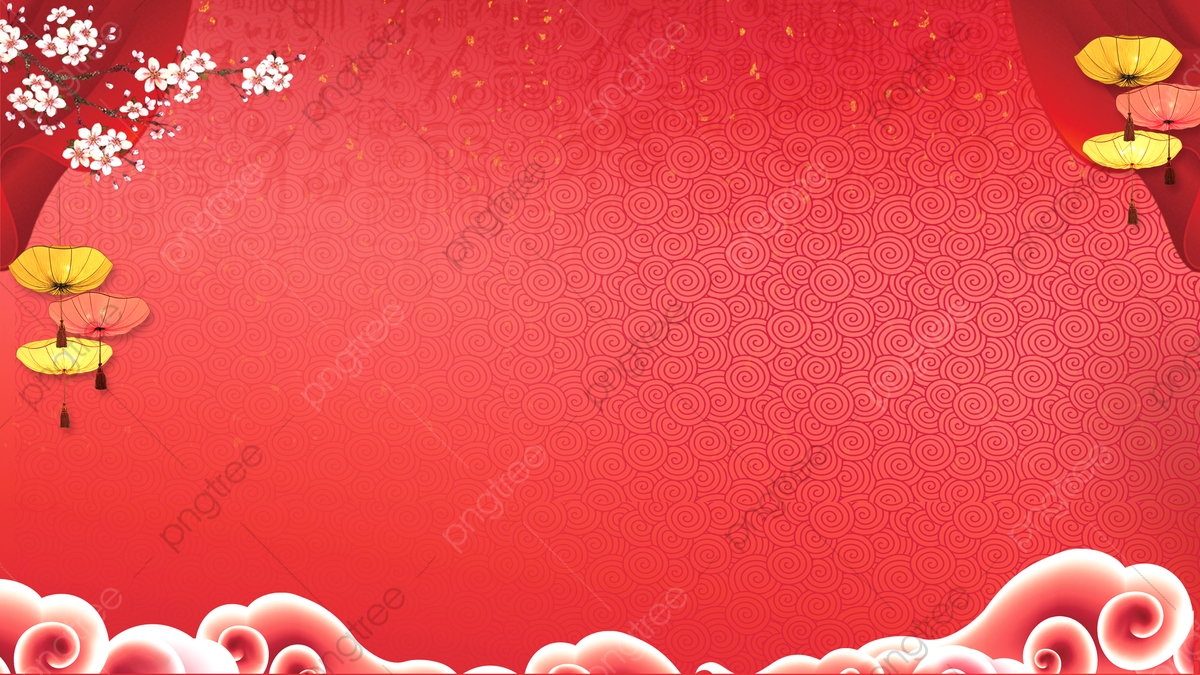 開學啦!!漯中提醒大家!!
開學啦!!
同學請注意!!
．額溫≧37.5℃、耳溫≧38℃不上學
．入校前量測體溫、手部消毒
．除用餐使用隔板，不交談、不分食
．根據紀錄表確實教室消毒
．確實戴口罩
．洗手、洗手、勤洗手
學校已準備!!
．開學前校園消毒
．盤點防疫物資
．掌握教職員疫苗施打人數
．因故未接種者定期提供快篩證明
．上課採固定座位，固定成員實施
．學校若一人確診，全校停課14天